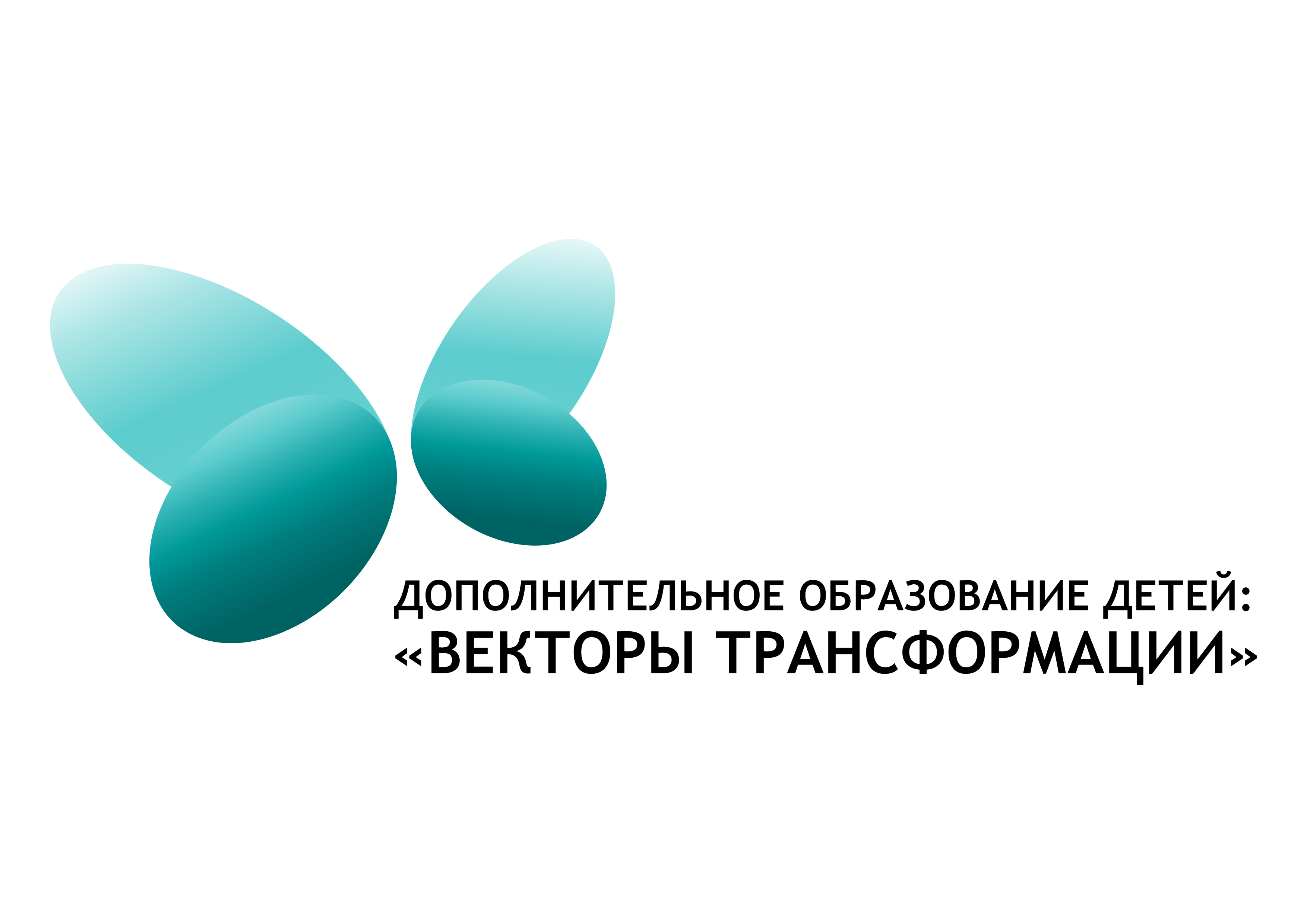 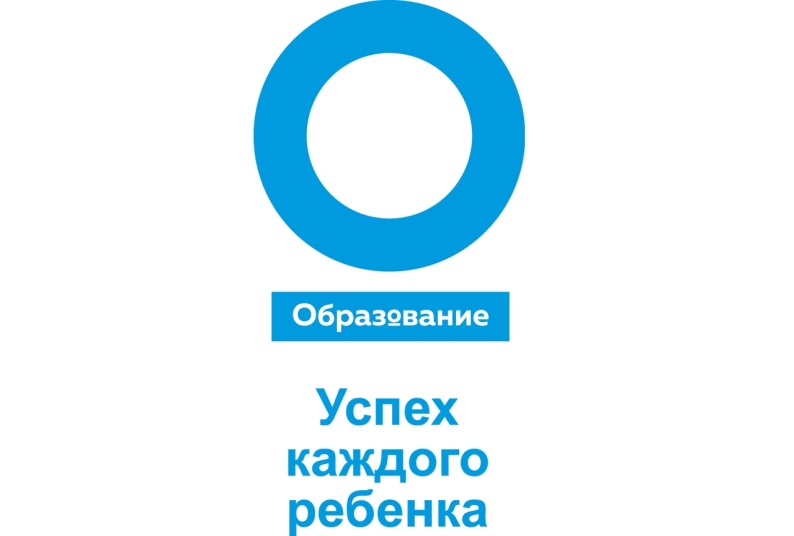 Внедрение персонифицированного финансирования в реализации программ дополнительного образования в Буйском муниципальном районе
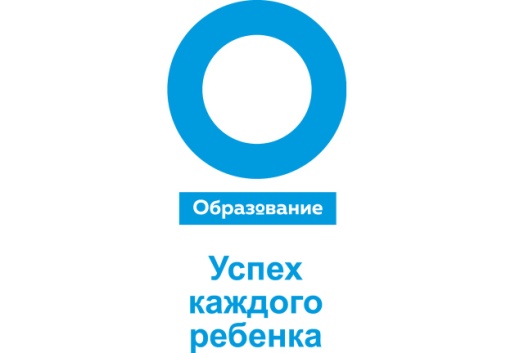 Татаринцева Ирина Валерьевна
методист РМК Управления образованием 
Администрации Буйского муниципального района
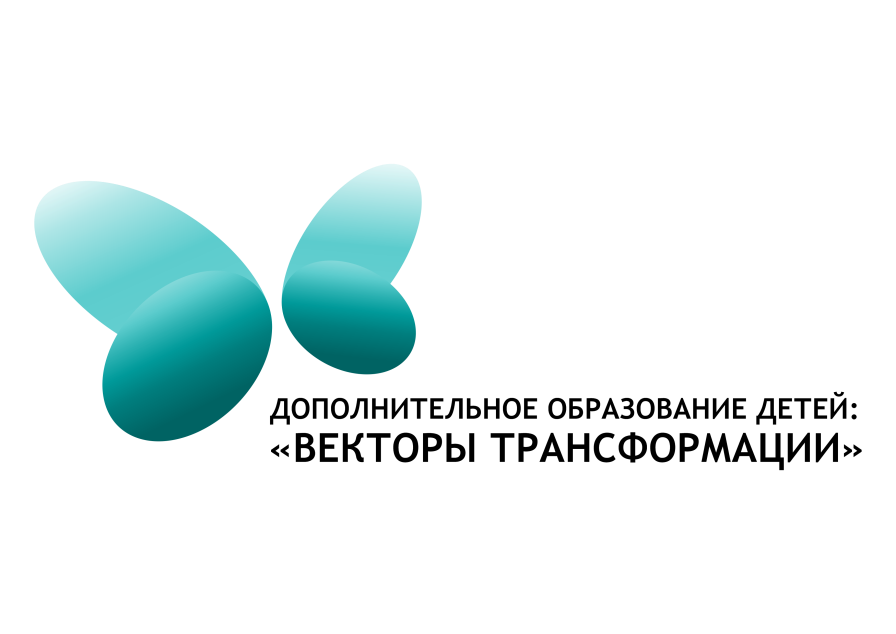 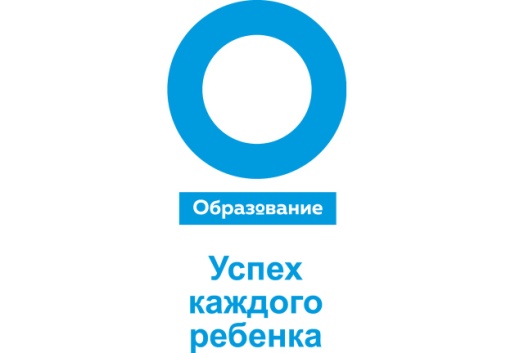 “Если все вместе идут вперед, то успех позаботится о себе сам”
Генри Форд
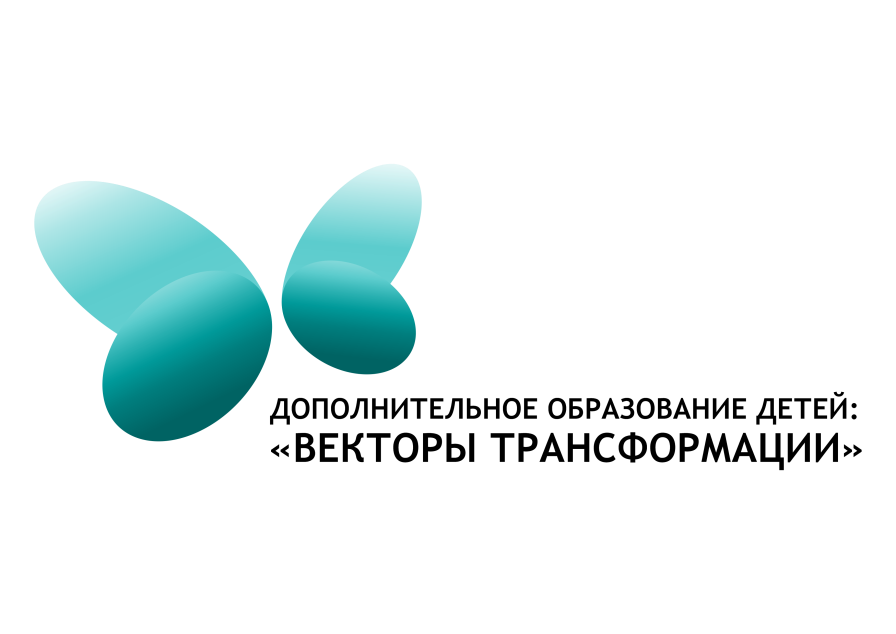 Мероприятия по реализации ПФ ДОД
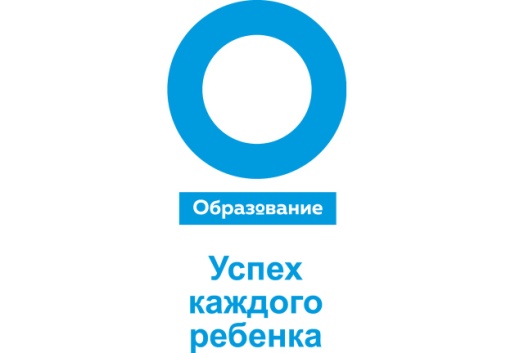 Разработана муниципальная программа развития системы образования детей БМР на 2020-2024 г.г.
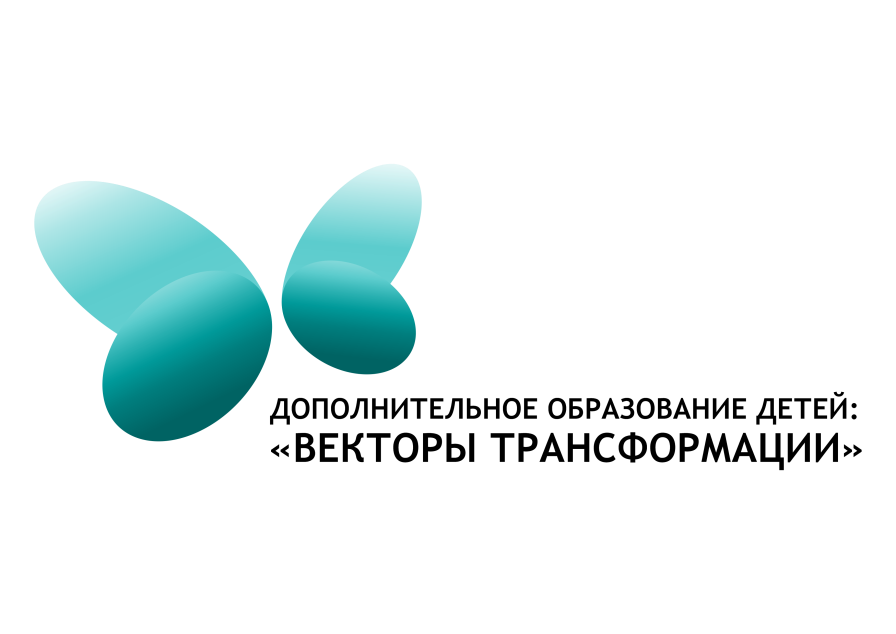 Мероприятия по реализации ПФ ДОД
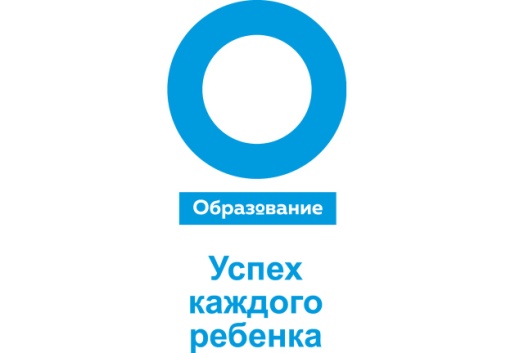 Внесены изменения в Положение о муниципальной межведомственной рабочей группе по внедрению системы ПФ ДОД
Принятие и утверждение всех расчетов и локальных актов по внедрению системы ПФ ДОД в Буйском районе на 2020 г.
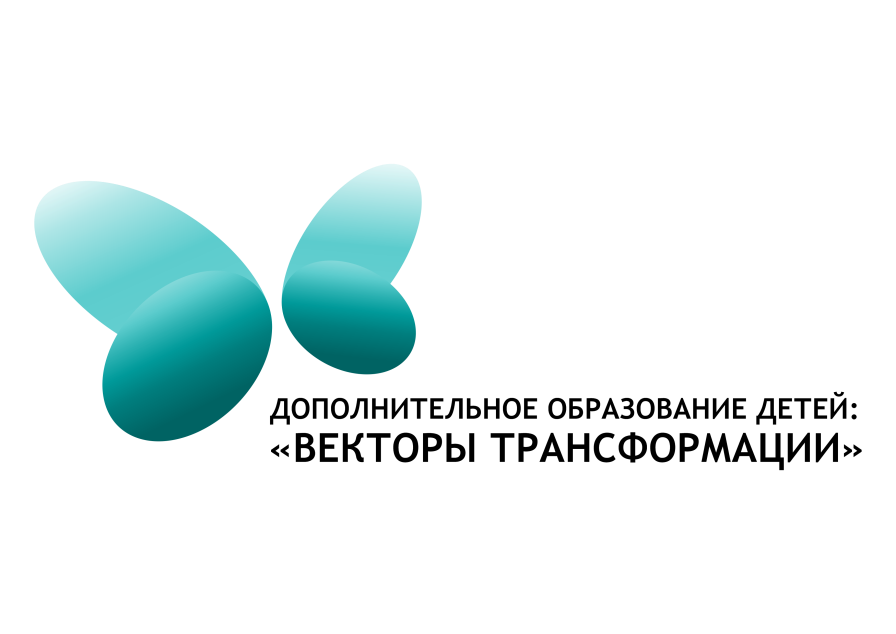 Мероприятия по реализации ПФ ДОД
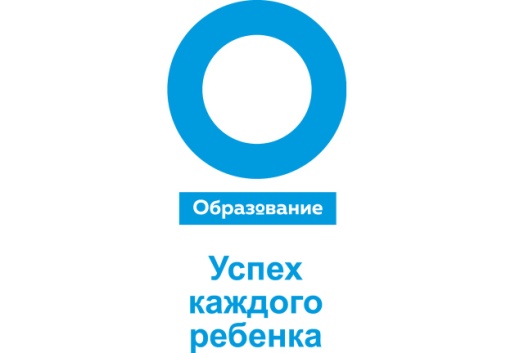 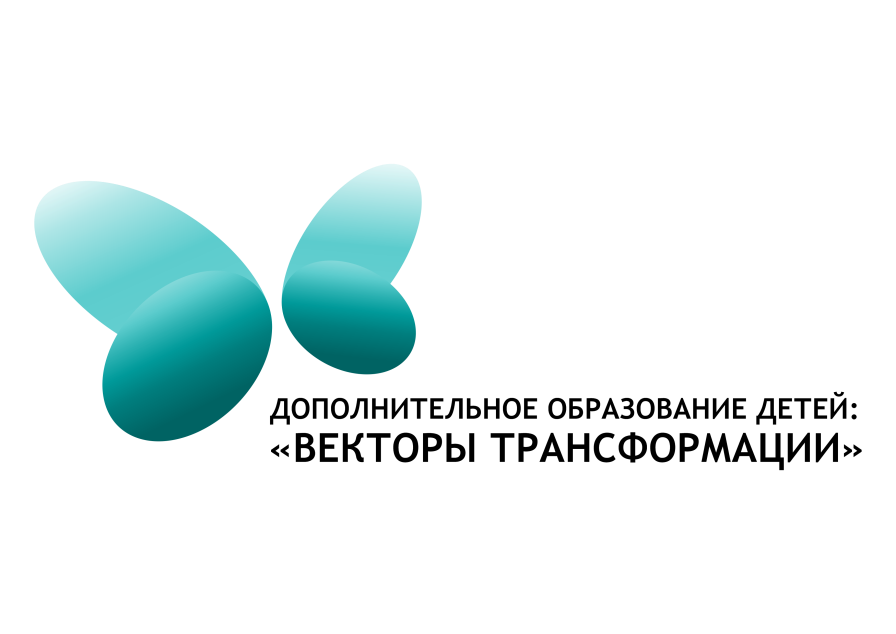 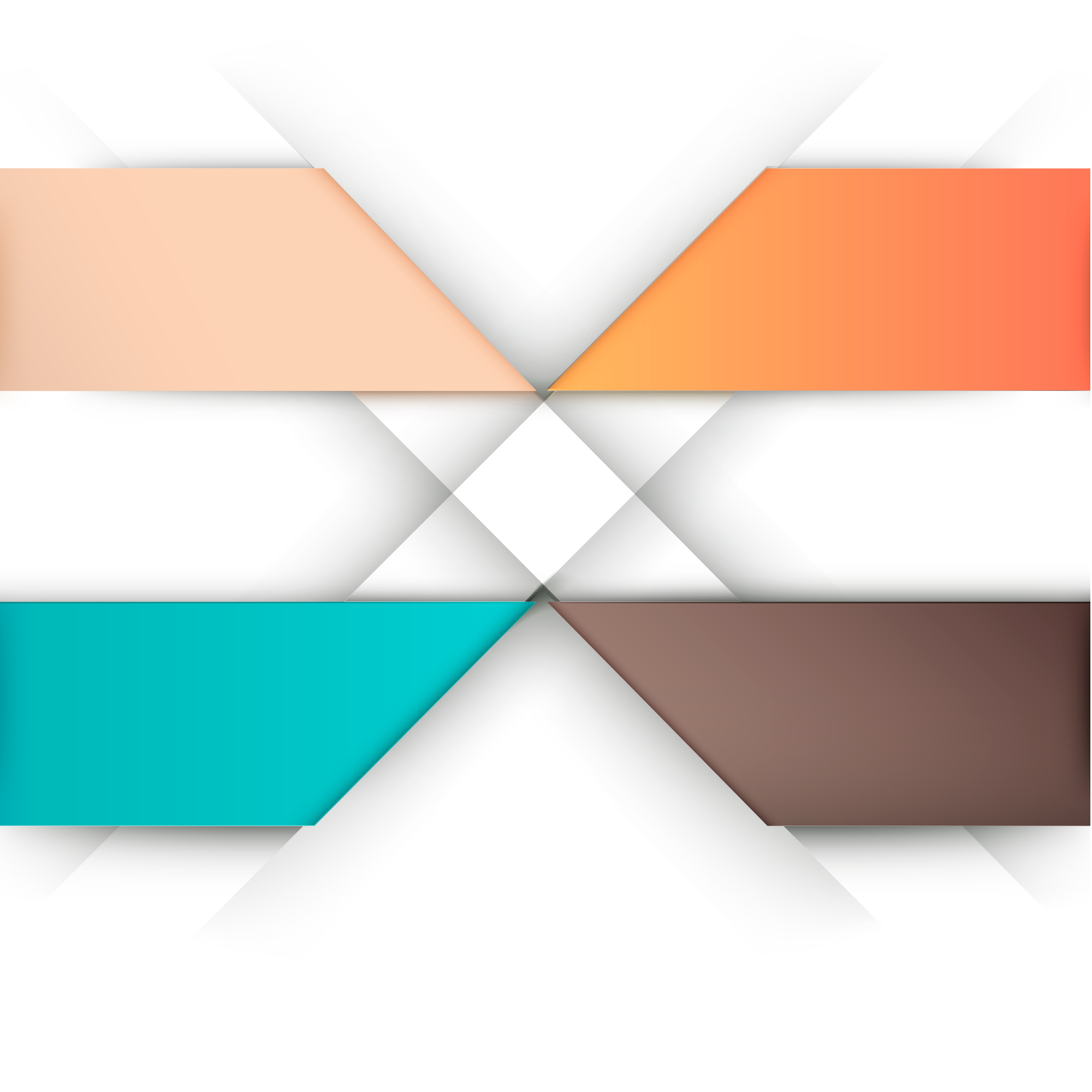 Проблемы внедрения системы ПФ ДОД
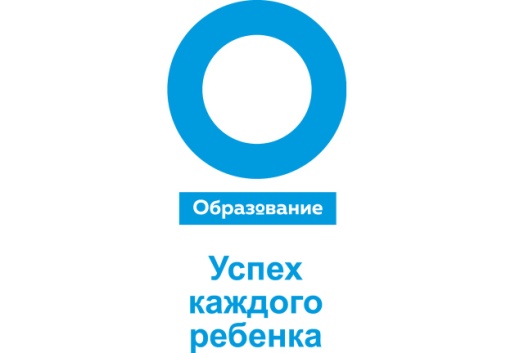 Отсутствие 
положительной 
динамики предоставления услуг ДО
Переход ДШИ на предпрофессиональные программы
На уровне муниципалитета
Отсутствие возможности признания МОЦ юридическим лицом
Отсутствие возможности приема детей из соседних муниципалитетов на 
ПФ ДОД
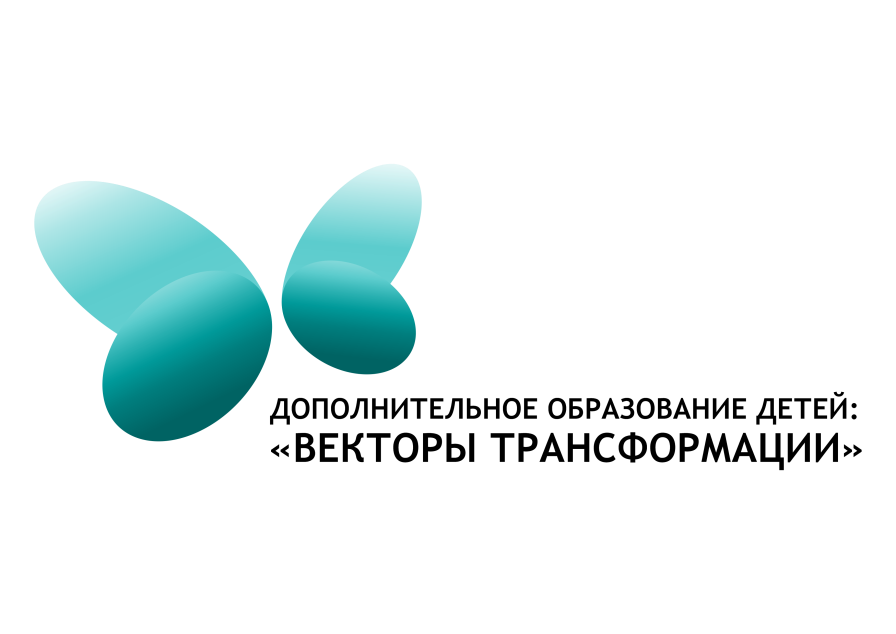 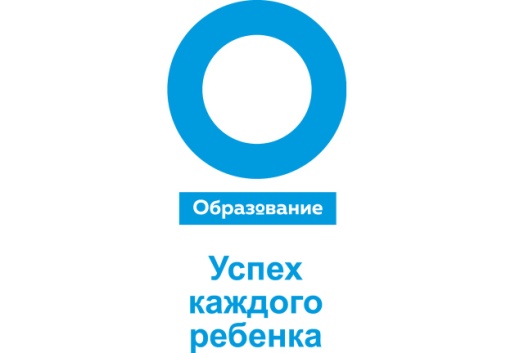 “Сила команды — каждый ее участник. Сила каждого участника — команда”
Фил Джексон,
американский профессиональный 
баскетболист и тренер
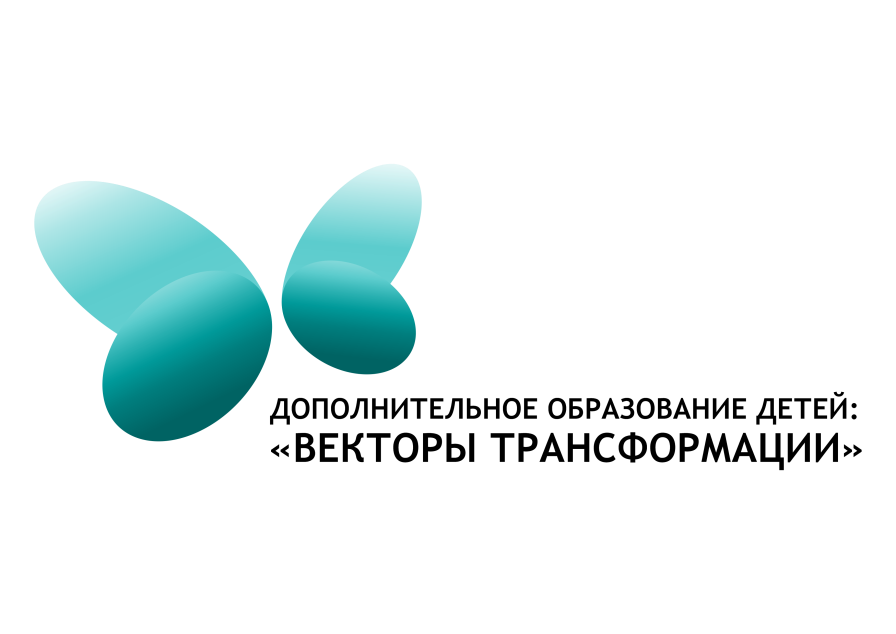 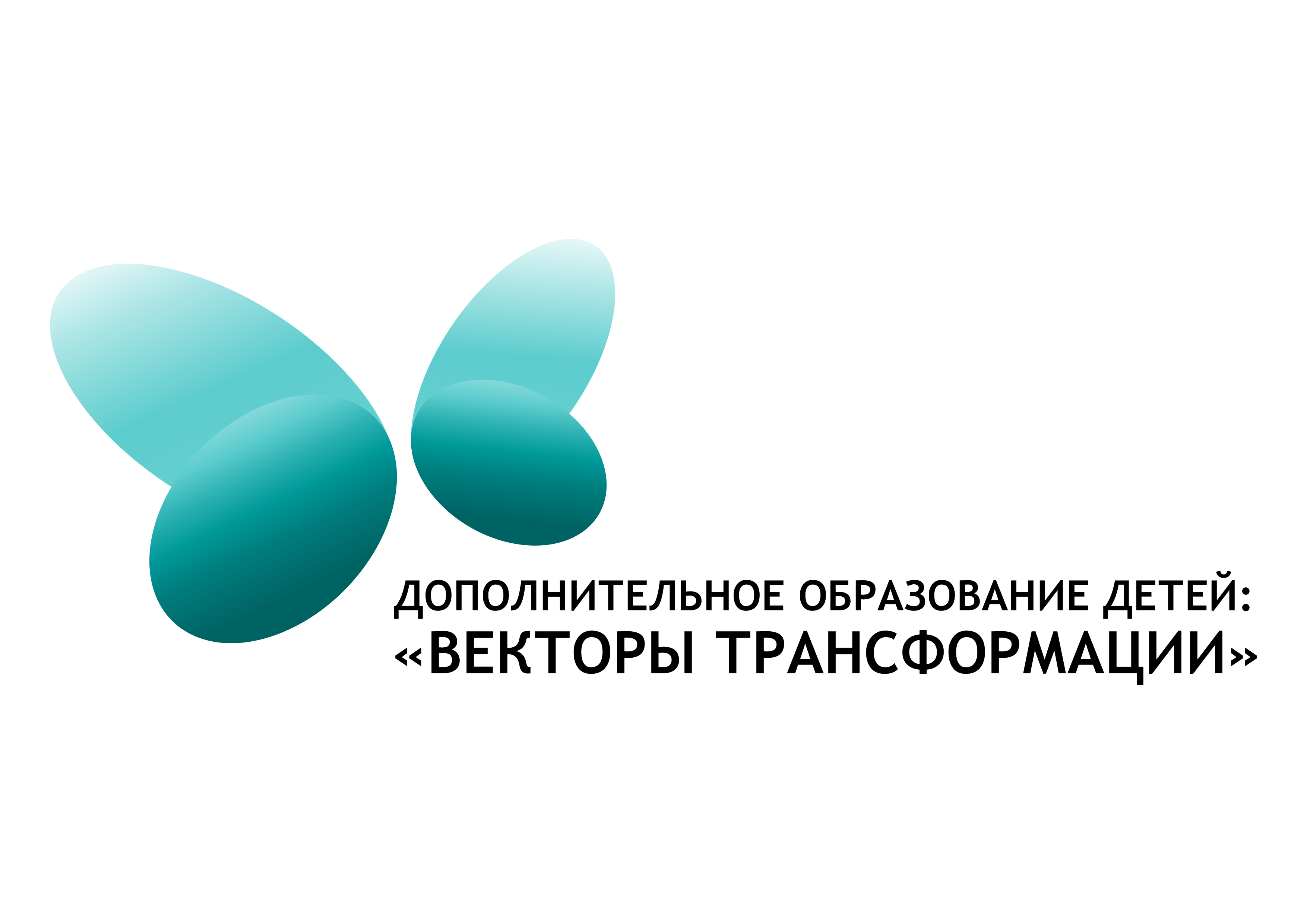 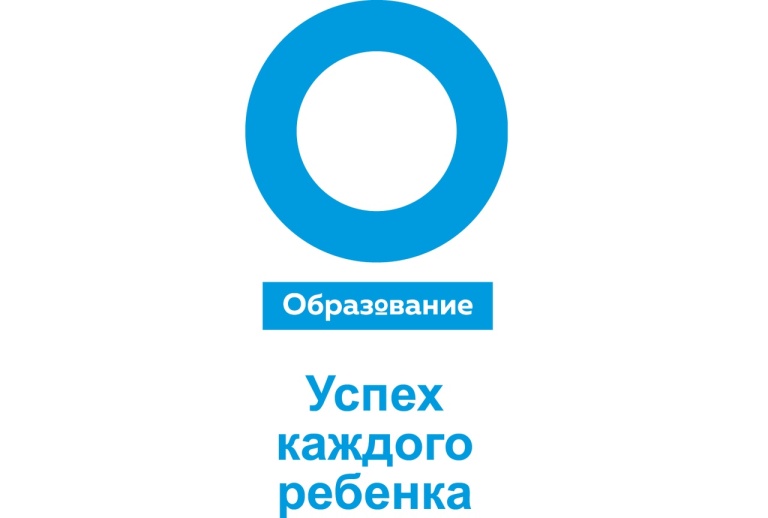 СПАСИБО ЗА ВНИМАНИЕvk.com/rmcko